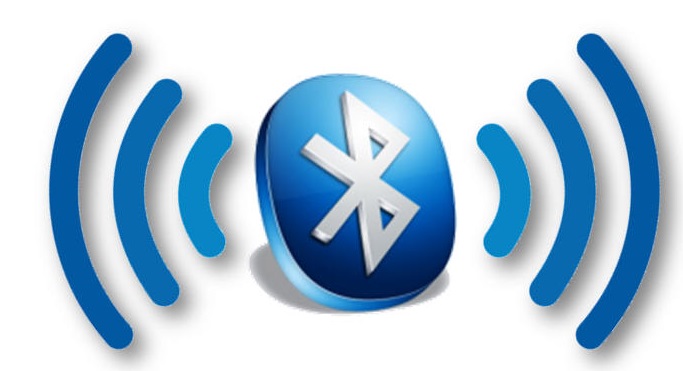 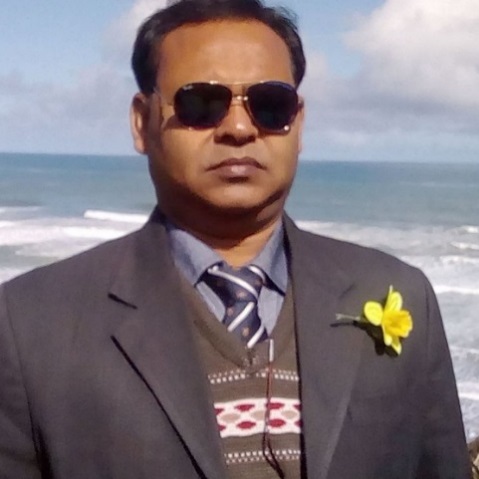 হটস্পট ( Hotspot)
ব্লু-টুথ ( Bluetooth )
ওয়াই-ফাই ( Wi-Fi )
ওয়াইম্যাক্স ( WiMAX )
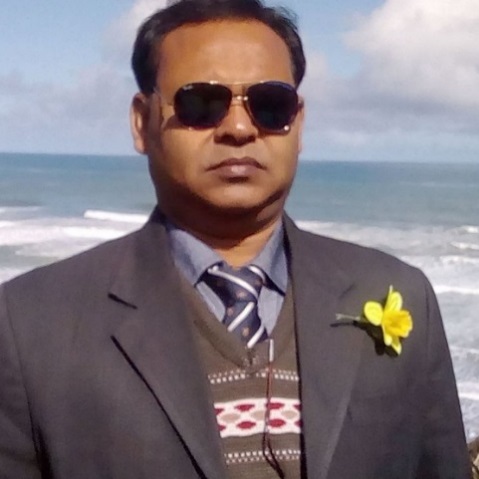 পরিচিতি
খন্দকার মোফাখখার হোসেন 
আইসিটি শিক্ষক
আফতাব উদ্দিন স্কুল এ্যান্ড কলেজ 
বাজিতপুর , কিশোরগঞ্জ ।
মোবাইল-০১৯১১৬৮৯৫০৩ 
E-mail: mufakkher88@gmail.com
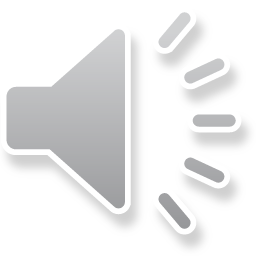 2/24/2020
2/24/2020
Khandoker Mufakkher Hossain/  01911689503
Khandoker Mufakkher Hossain/  01911689503
2
2
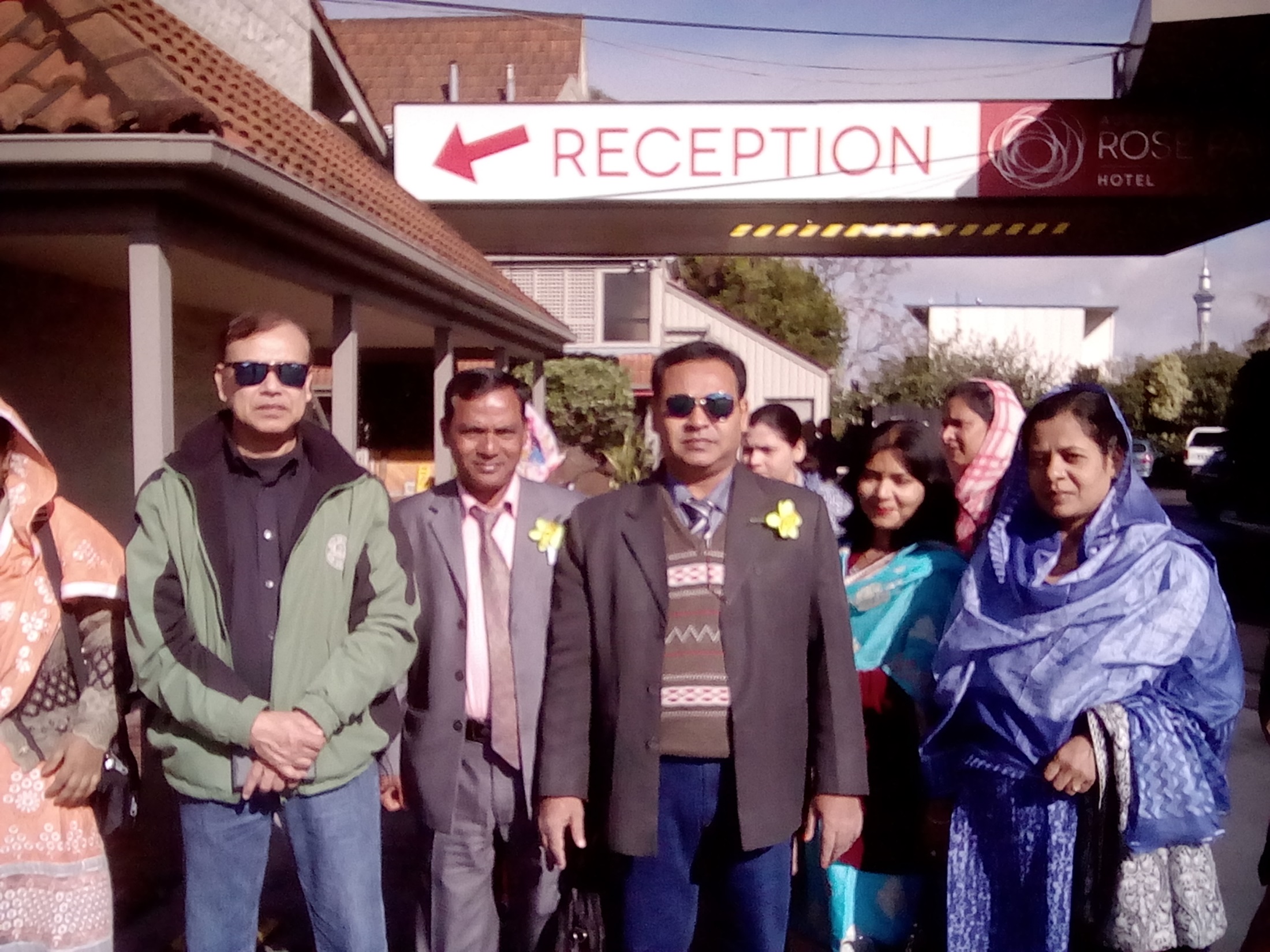 হটস্পট( Hotspot): হটস্পট হচ্ছে এক ধরনের ওয়্যারলেস নেটয়ার্ক। হটস্পট তৈরির জন্য জনপ্রিয় তিনটি প্রযুক্তি-
ব্লু-টুথ ( Bluetooth )
ওয়াই-ফাই ( Wi-Fi )
ওয়াইম্যাক্স ( WiMAX )
ব্লু-টুথ 
( Bluetooth )
ব্লু-টুথ ( Bluetooth )- ব্লুটুথ হচ্ছে একটি ওয়্যারলেস প্রযুক্তি যার মাধ্যমে একটি ওয়্যারলেস পার্সোনাল এরিয়া নেটওয়ার্ক (WPAN)  সৃষ্টি করা যায়।
এর দূরত্ব সাধারণত ১০ থেকে ১০০ মিটার হয়ে থাকে। বিভিন্ন ডিভাইসে USB পোর্টের মাধ্যমে  ব্লুটুথ সংযোগ দেয়া হয়।
১৯৯৪ সালে টেলিকম ভেন্ডর এরিকসন ব্লুটুথ উদ্ভাবন করে।
দশম শতাব্দির ডেনমার্কের রাজা হারাল্ড ব্লুটুথ এর নামানুসারে এ প্রযুক্তিটির নাম রাখা হয়েছে  ব্লুটুথ।
এর ডেটা ট্রান্সফার রেট প্রায় ১ মেগাবিট/সেকেন্ড বা তারচেয়ে বেশি।
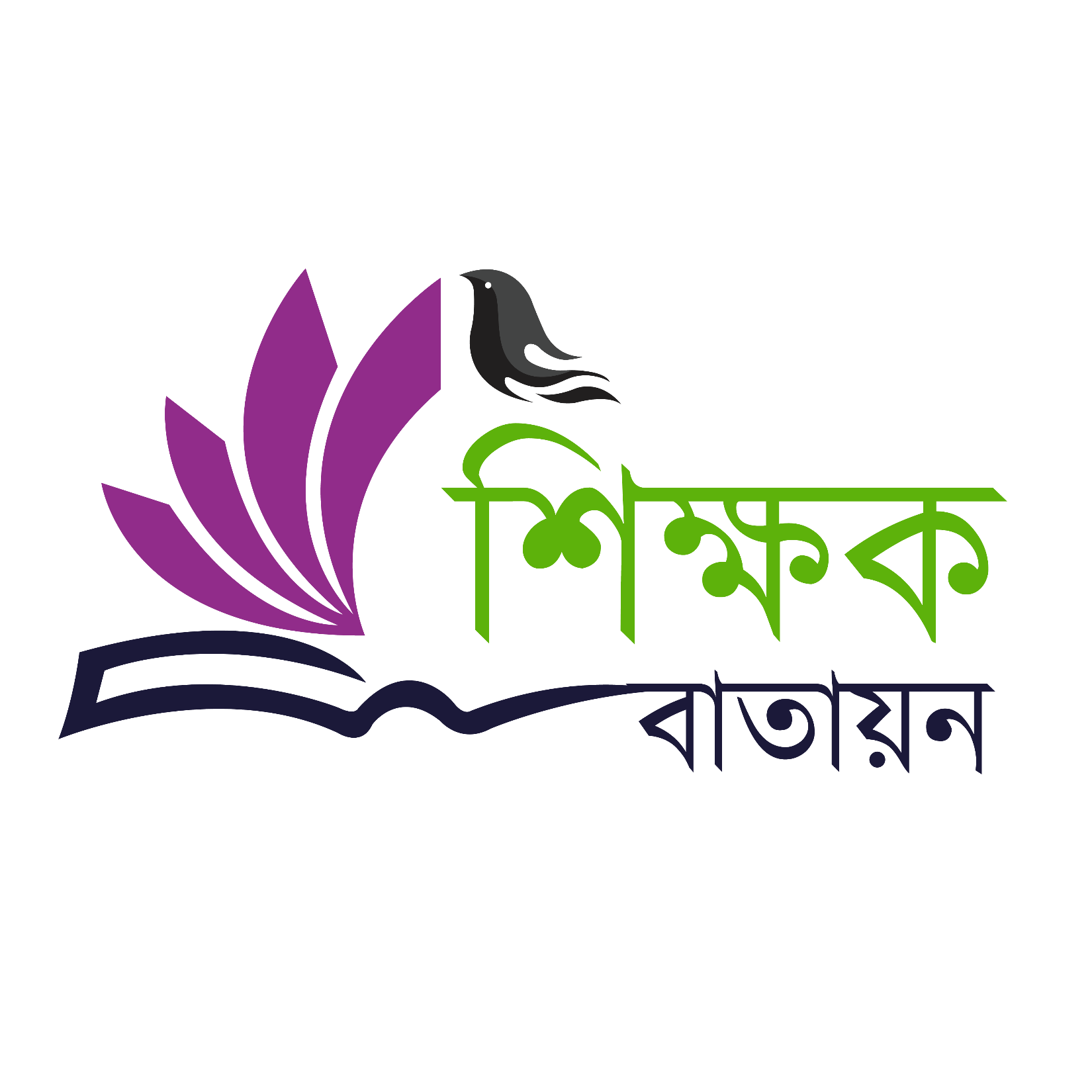 ধন্যবাদ